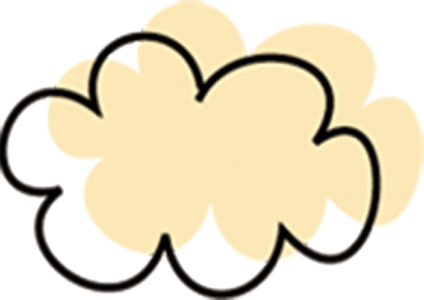 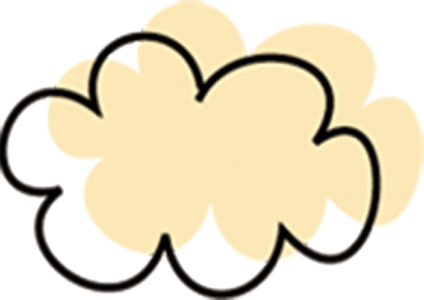 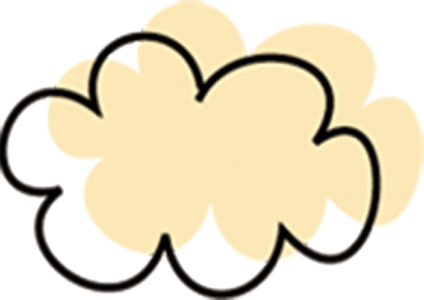 Thứ sáu, ngày 21 tháng 1 năm 2022
Bài:TÓM TẮT NỘI DUNG TRÌNH BÀY CỦA NGƯỜI KHÁC
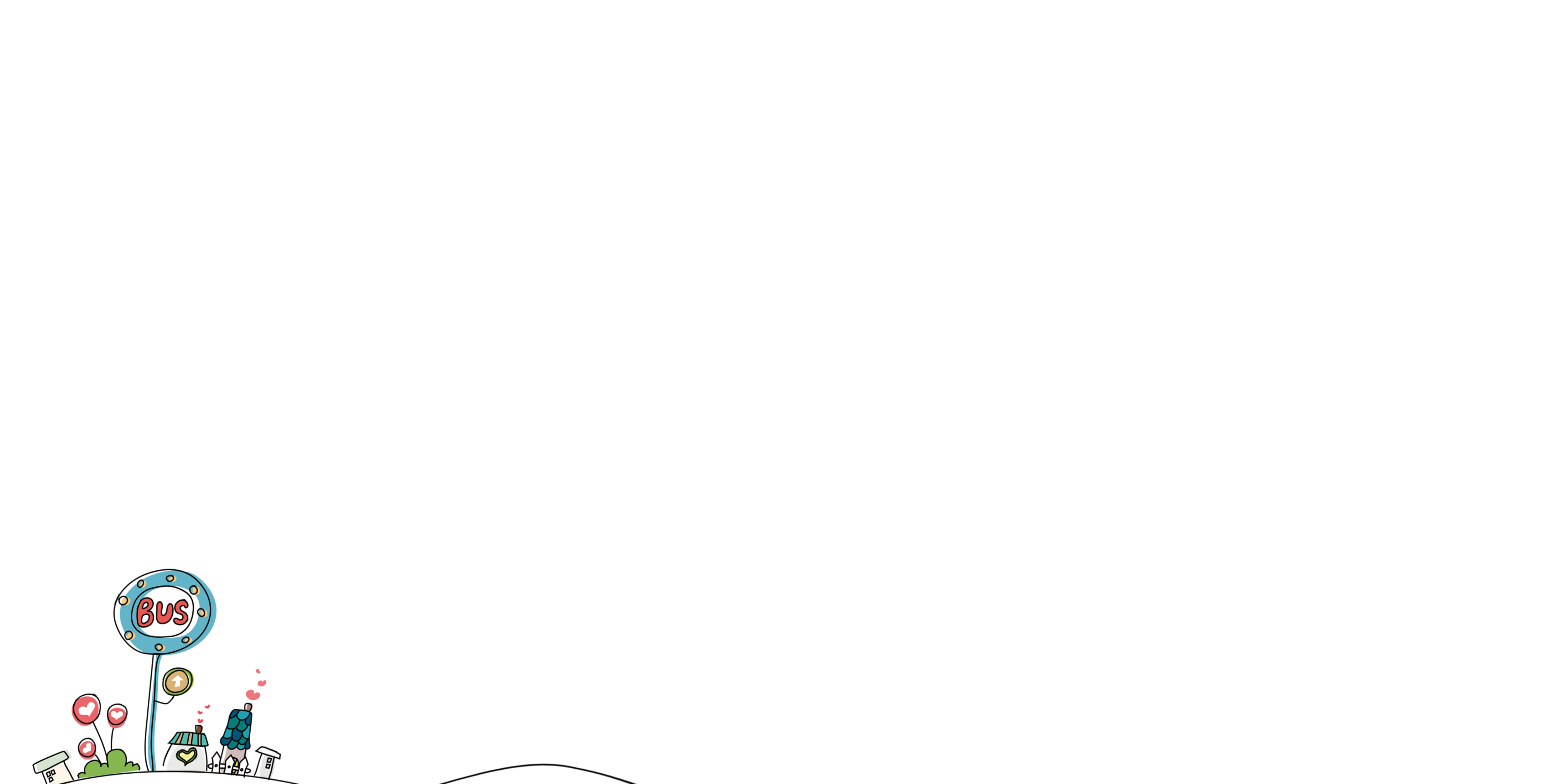 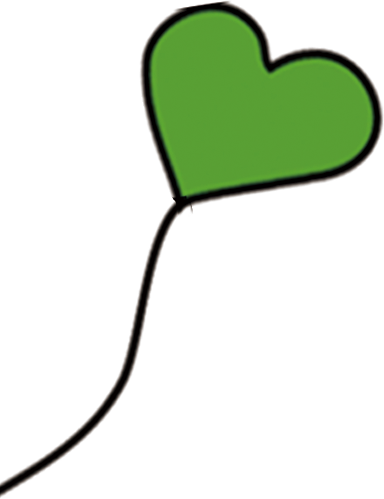 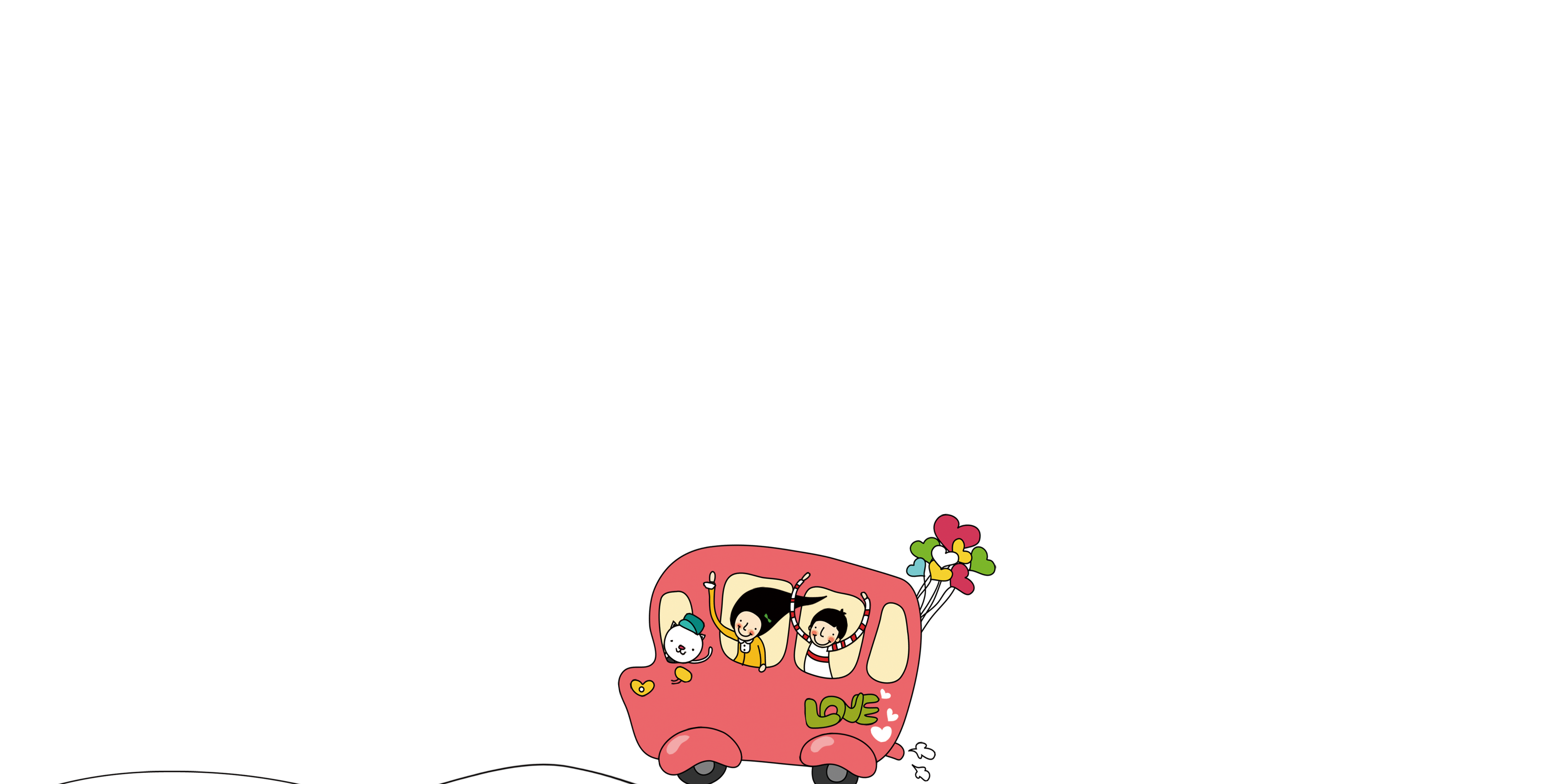 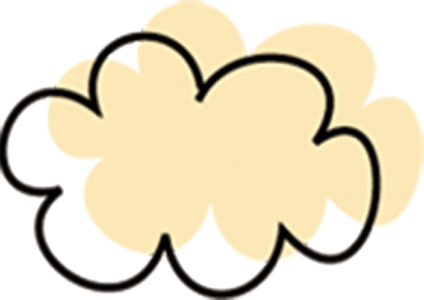 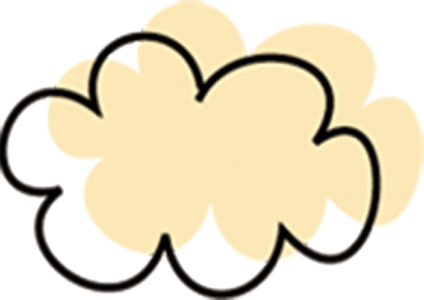 HÌNH THÀNH KIẾN THỨC
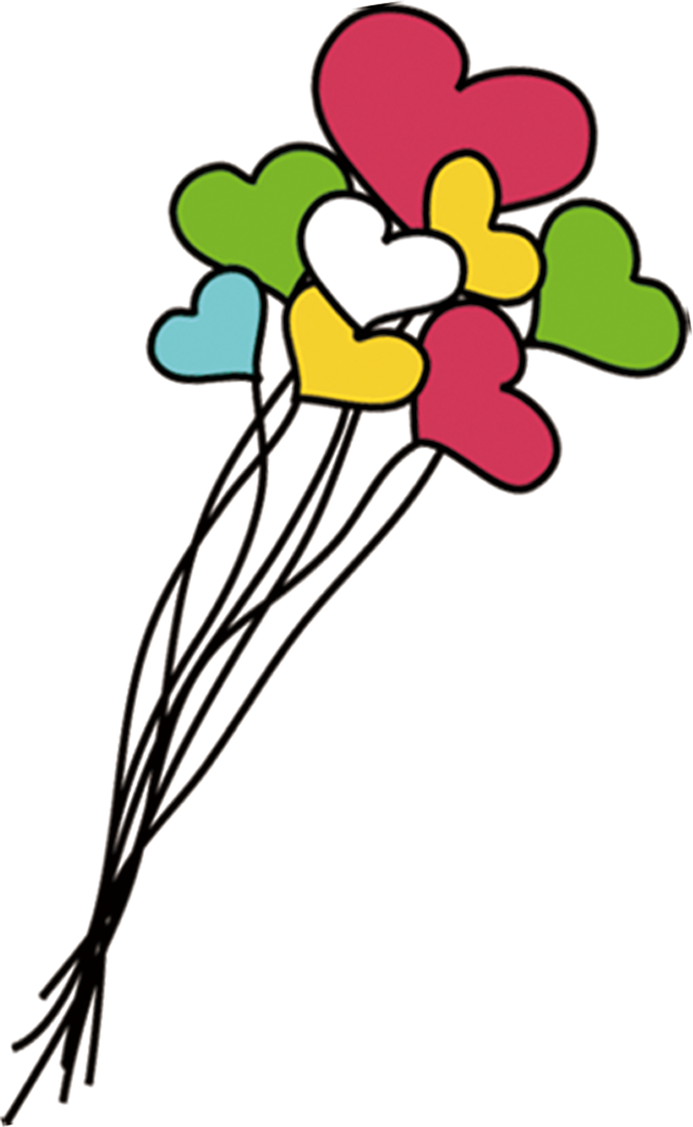 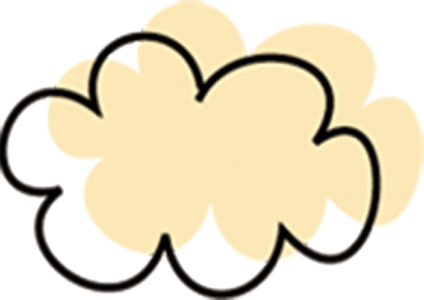 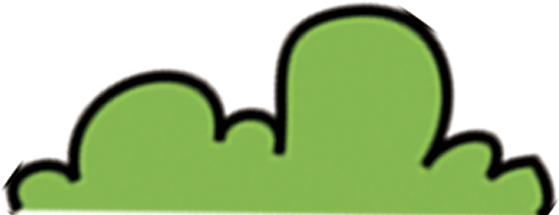 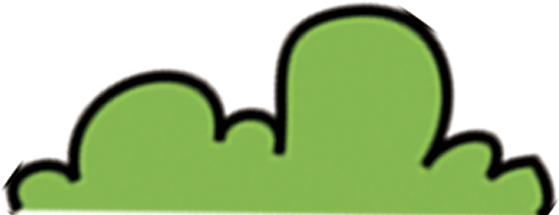 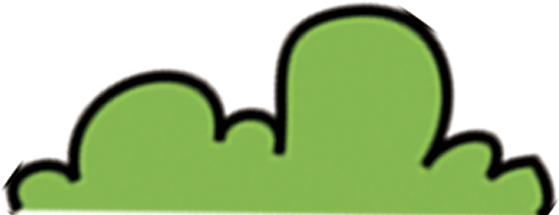 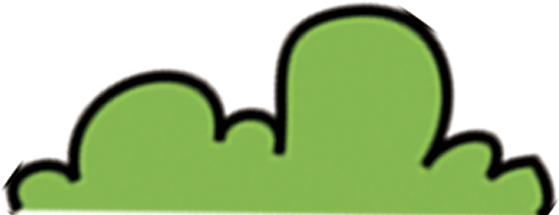 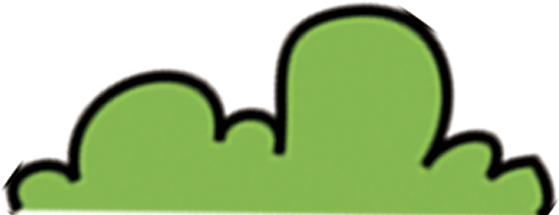 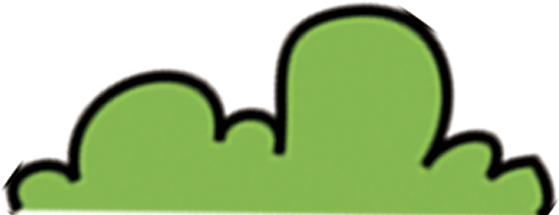 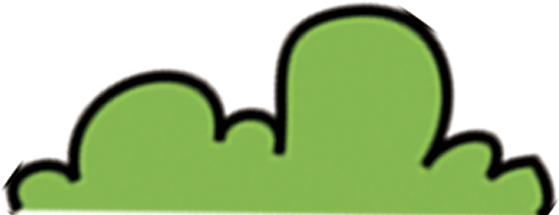 Chuẩn bị bài nói
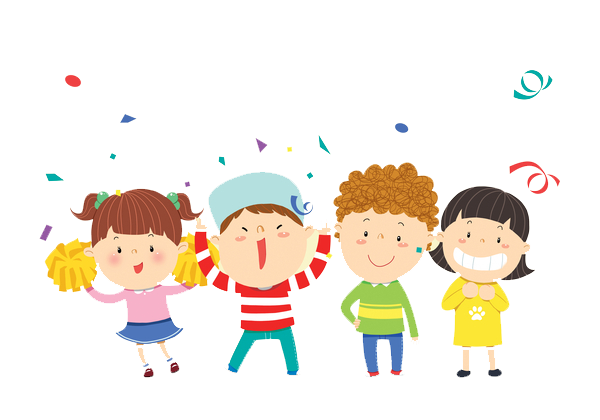 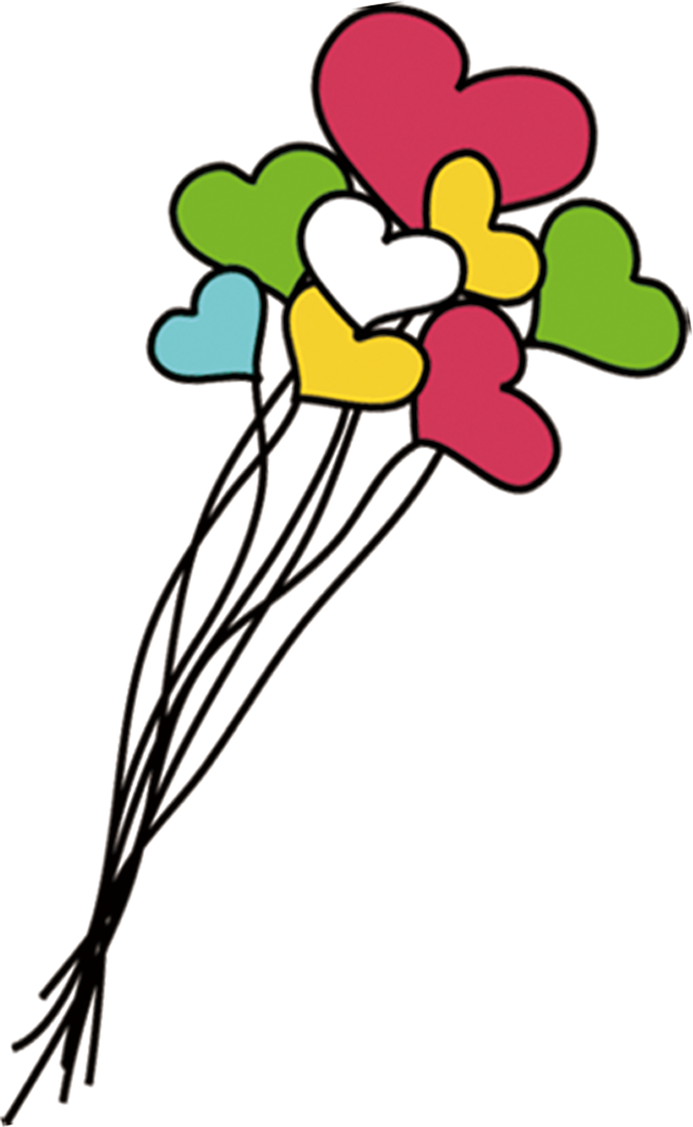 Nhiệm vụ
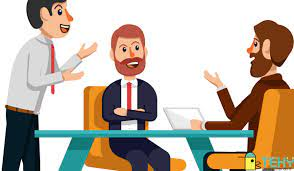 Học sinh chuẩn bị bài để đóng góp ý kiến cho buổi thảo luận
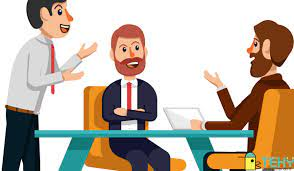 Học sinh nghiên cứu các bước tóm tắt
1. Chuẩn bị bài nói:
2.Trình bày bài nói:
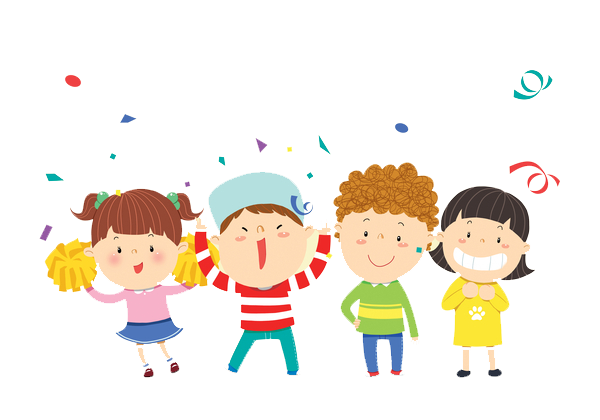 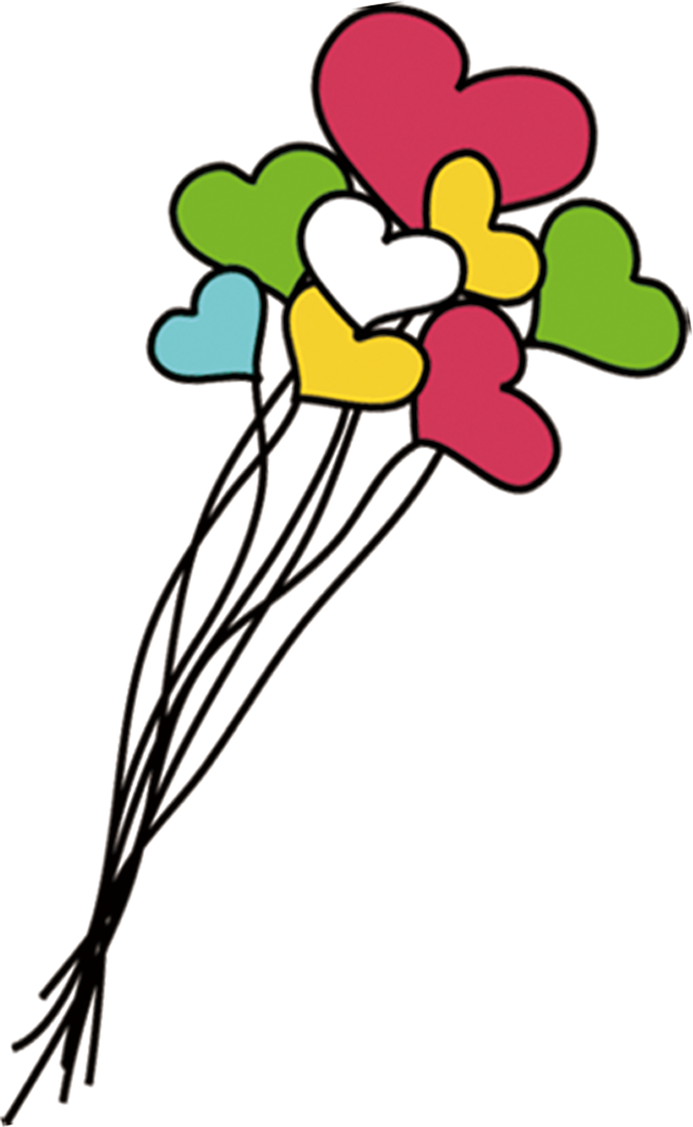 Đề xuất ý tưởng thiết kết làm tập san dưới dạng quyển
Đề xuất ý kiến nội dung nên phong phú như có bài nhạc viết tay chủ điểm thầy cô,....
Trong vai trò người nói
Đề xuất ý kiến hình ảnh có thể dùng ảnh chụp của tập thể lớp với thầy cô để tạo cảm giác gần gũi.
Đề xuất lớp có thể chuẩn bị tiết mục văn nghệ để tặng các thầy cô.
Lắng nghe nội dung trình bày: cần nghe hết câu, hết ý để hiểu rõ điều người trình bày muốn nói.
Căn cứ trên thực tế ý kiến của người phát biểu để ghi tóm tắt.
Trong vai trò người nghe
Tóm lược các ý chính dưới dạng từ, cụm từ.
Dùng các kí hiệu như các số thứ tự, gạch đầu dòng,... để thể hiện tính hệ thống của các ý kiến.
- Đọc lại phần ghi tóm tắt và chỉnh sửa các sai sót (nếu có).
Xác định với người nói về nội dung em vừa tóm tắt.
Trong vai trò người nghe
Trao đổi lại những ý kiến em chưa hiểu rõ hoặc có quan điểm khác.
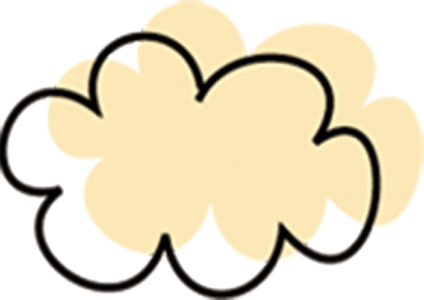 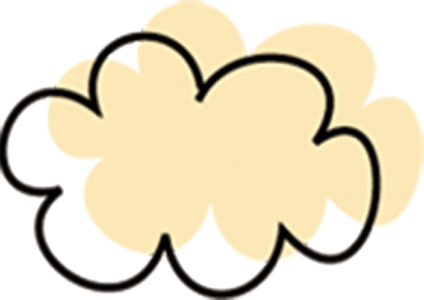 Luyện tập –
Vận dụng
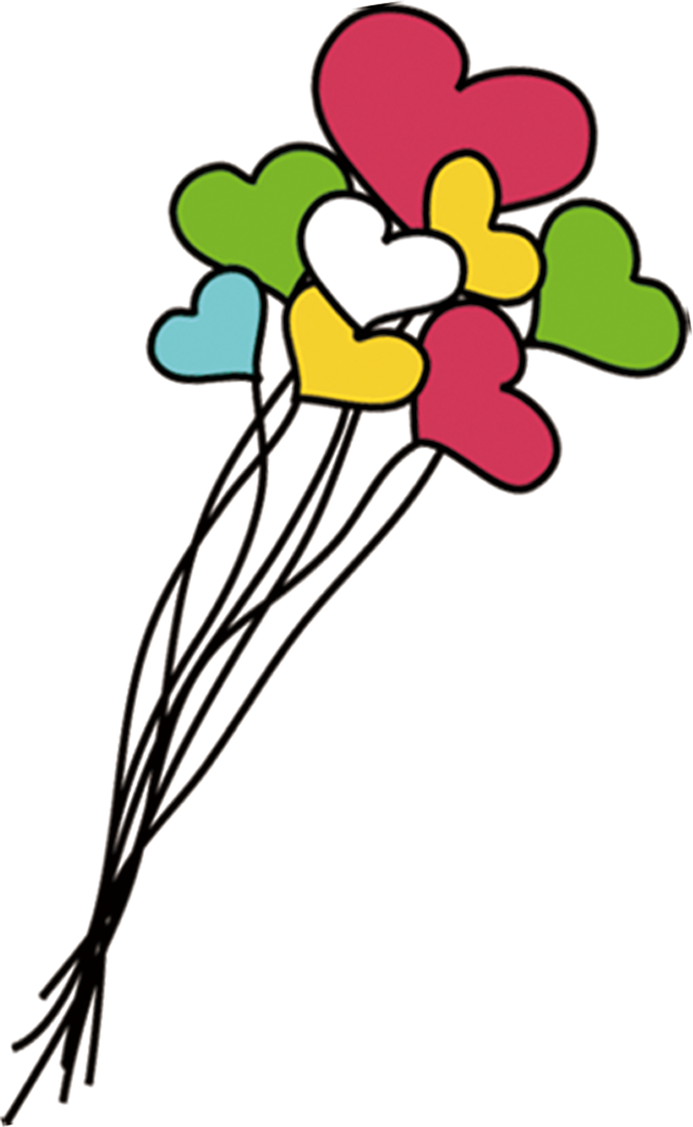 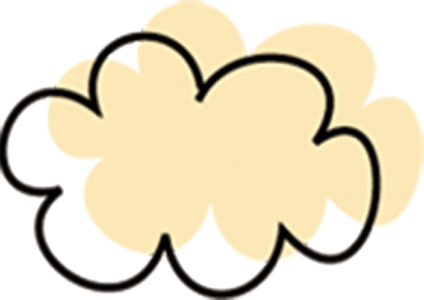 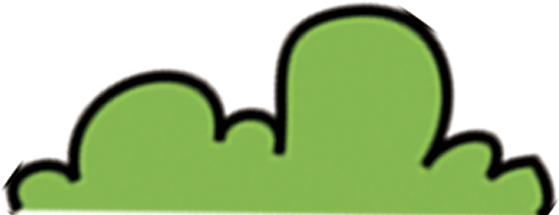 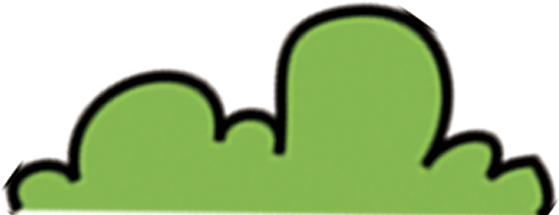 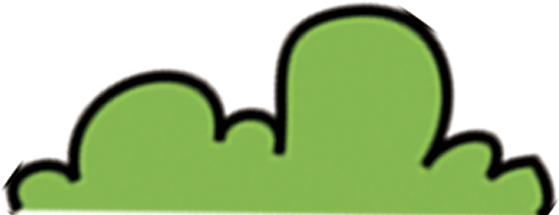 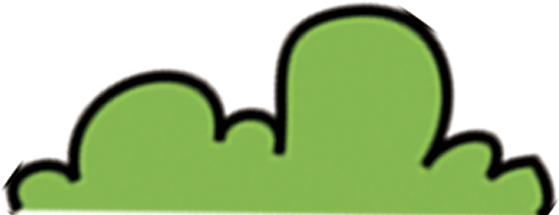 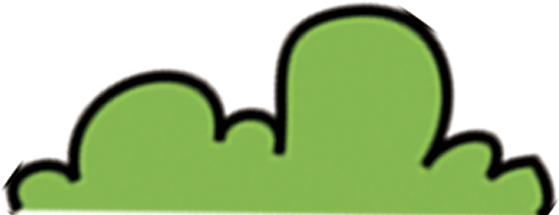 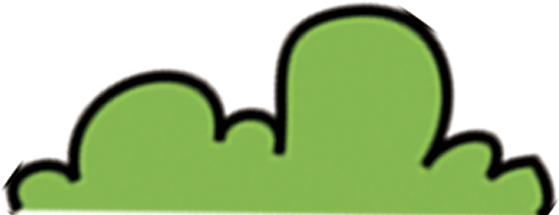 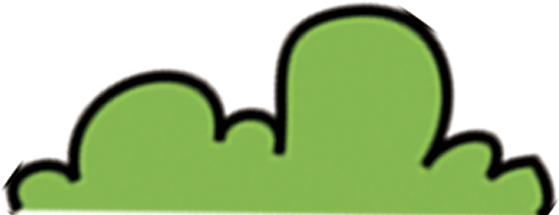 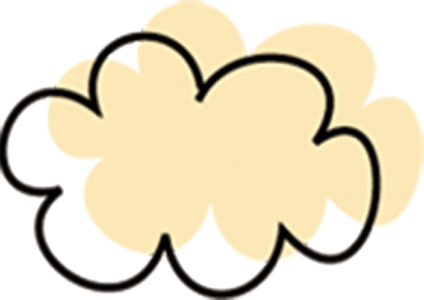 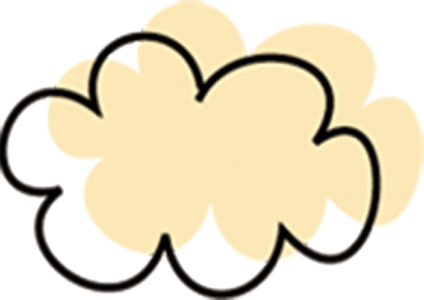 HẸN GẶP LẠI CÁC EM!
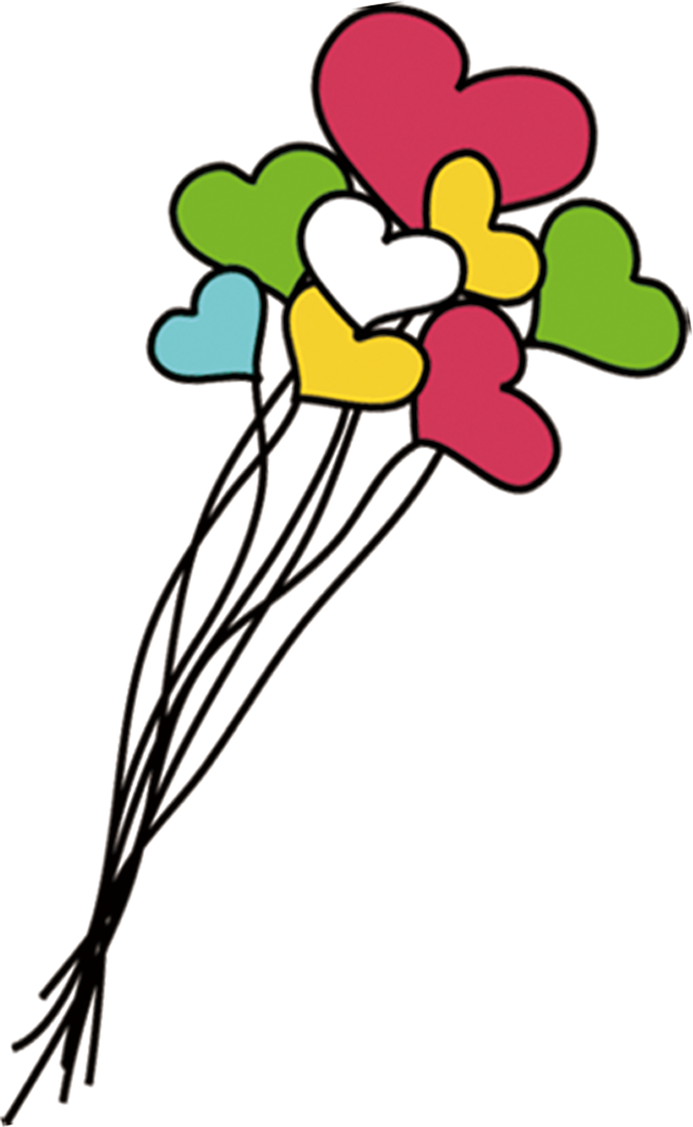 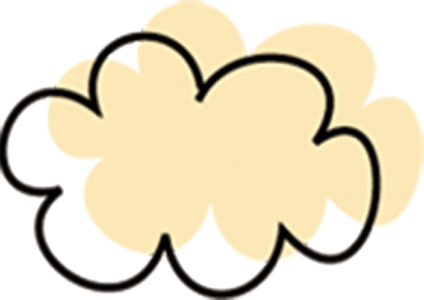 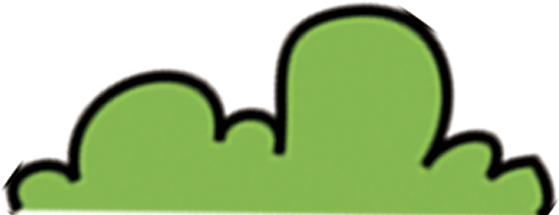 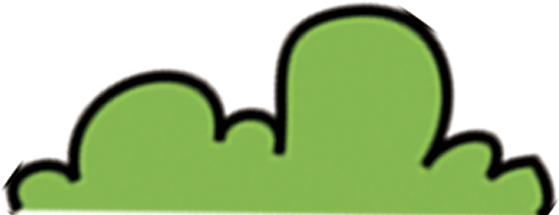 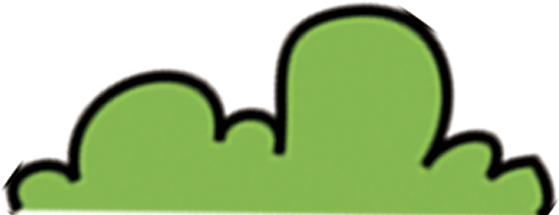 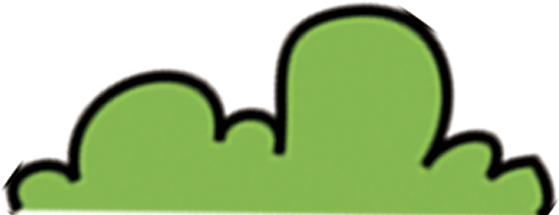 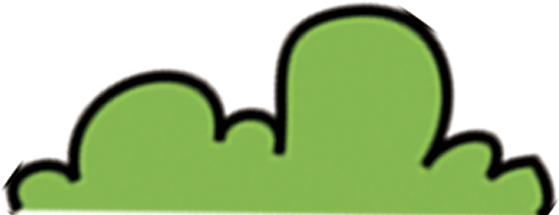 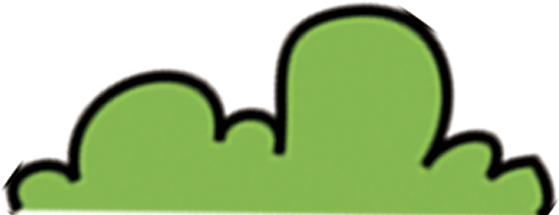 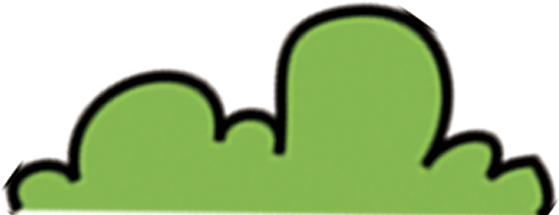